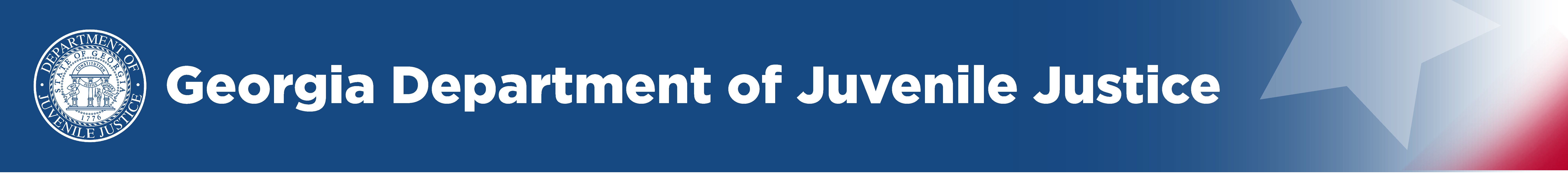 Facebook 
Leads
Lessons Learned


Successes


Failures
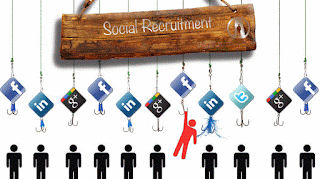 [Speaker Notes: We have come to one of the most requested conference topics on our agenda today, which a Recap of the Request to Advertise (RTA) Process. HR Partners 
Let me just say this, if I may, it’s not lost on us, here at HR Central, that ALL of Talent Acquisition and Recruiting Processes need to be solidified, clarified, and socialized to our HR Partners in the field. We see you. We feel you. We hear you!  If it’s any consolation, we do currently have a series of trainings for Talent Acquisition and Recruitment processes on the docket for our next HR Teleconferences, which are being presented in three (3) phases:
 
Phase One:    RTA Process (A continuation from our last HR Teleconference, and today wanted to give you sequel.) 
 
Phase Two:    SOC Process (Next HR Teleconference on February 18)
 
Phase Three: ISP Process (The following HR Teleconference on March 4)

Shane and his team have also been working on some audiovisual tools to help supplement training on their processes, but I’ll Shane tell you about that when he comes to the stage! But for now, somebody just put in the chat, “It’s coming, it’s coming!” 
We know you’re curious, and we’re serious!
Now, Shane, you betta bring it!!!]
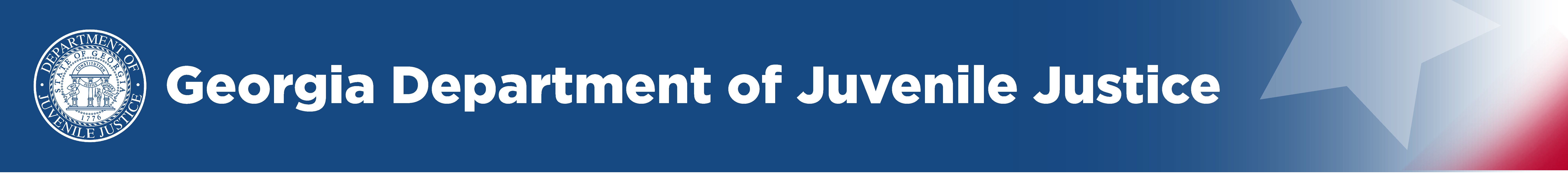 Facebook Leads: Overview
In today's digital age, social media platforms have become powerful tools for various aspects of business, including recruitment. 
Facebook, being one of the most popular platforms with a vast user base, offers a valuable opportunity to generate leads for recruiting purposes.
[Speaker Notes: We have come to one of the most requested conference topics on our agenda today, which a Recap of the Request to Advertise (RTA) Process. HR Partners 
Let me just say this, if I may, it’s not lost on us, here at HR Central, that ALL of Talent Acquisition and Recruiting Processes need to be solidified, clarified, and socialized to our HR Partners in the field. We see you. We feel you. We hear you!  If it’s any consolation, we do currently have a series of trainings for Talent Acquisition and Recruitment processes on the docket for our next HR Teleconferences, which are being presented in three (3) phases:
 
Phase One:    RTA Process (A continuation from our last HR Teleconference, and today wanted to give you sequel.) 
 
Phase Two:    SOC Process (Next HR Teleconference on February 18)
 
Phase Three: ISP Process (The following HR Teleconference on March 4)

Shane and his team have also been working on some audiovisual tools to help supplement training on their processes, but I’ll Shane tell you about that when he comes to the stage! But for now, somebody just put in the chat, “It’s coming, it’s coming!” 
We know you’re curious, and we’re serious!
Now, Shane, you betta bring it!!!]
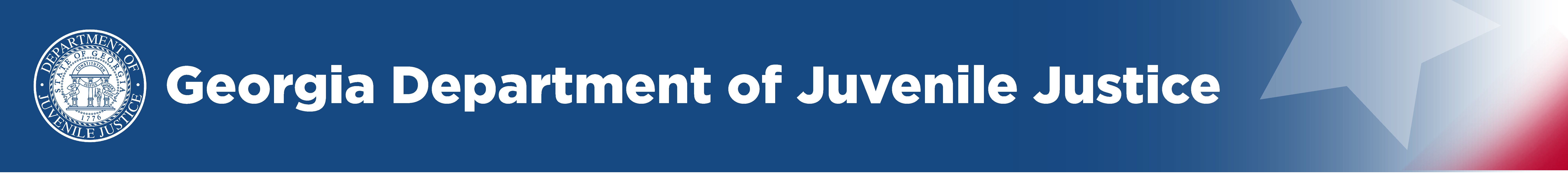 Facebook Leads: Lessons Learned
By leveraging the Facebook leads strategically, we tap into a large pool of potential candidates and streamline their recruitment.
Facebook Leads provides an effective way to capture information from individuals who express interest in a particular opportunity with the Department of Juvenile Justice (DJJ).
[Speaker Notes: We have come to one of the most requested conference topics on our agenda today, which a Recap of the Request to Advertise (RTA) Process. HR Partners 
Let me just say this, if I may, it’s not lost on us, here at HR Central, that ALL of Talent Acquisition and Recruiting Processes need to be solidified, clarified, and socialized to our HR Partners in the field. We see you. We feel you. We hear you!  If it’s any consolation, we do currently have a series of trainings for Talent Acquisition and Recruitment processes on the docket for our next HR Teleconferences, which are being presented in three (3) phases:
 
Phase One:    RTA Process (A continuation from our last HR Teleconference, and today wanted to give you sequel.) 
 
Phase Two:    SOC Process (Next HR Teleconference on February 18)
 
Phase Three: ISP Process (The following HR Teleconference on March 4)

Shane and his team have also been working on some audiovisual tools to help supplement training on their processes, but I’ll Shane tell you about that when he comes to the stage! But for now, somebody just put in the chat, “It’s coming, it’s coming!” 
We know you’re curious, and we’re serious!
Now, Shane, you betta bring it!!!]
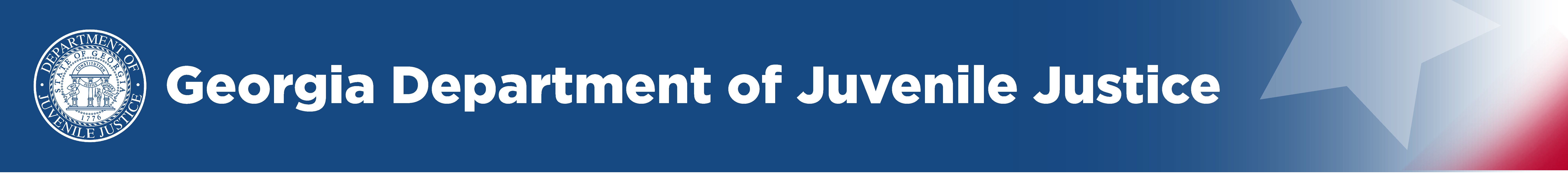 Facebook Leads: Lessons Learned
In the context of recruiting, it enables us to collect valuable data from potential candidates, such as their contact information and professional background information. 
By using this information, our recruiters can initiate targeted outreach and nurture relationships with prospects. 
To effectively utilize Facebook leads for recruiting, it is essential to follow a few key steps.
[Speaker Notes: We have come to one of the most requested conference topics on our agenda today, which a Recap of the Request to Advertise (RTA) Process. HR Partners 
Let me just say this, if I may, it’s not lost on us, here at HR Central, that ALL of Talent Acquisition and Recruiting Processes need to be solidified, clarified, and socialized to our HR Partners in the field. We see you. We feel you. We hear you!  If it’s any consolation, we do currently have a series of trainings for Talent Acquisition and Recruitment processes on the docket for our next HR Teleconferences, which are being presented in three (3) phases:
 
Phase One:    RTA Process (A continuation from our last HR Teleconference, and today wanted to give you sequel.) 
 
Phase Two:    SOC Process (Next HR Teleconference on February 18)
 
Phase Three: ISP Process (The following HR Teleconference on March 4)

Shane and his team have also been working on some audiovisual tools to help supplement training on their processes, but I’ll Shane tell you about that when he comes to the stage! But for now, somebody just put in the chat, “It’s coming, it’s coming!” 
We know you’re curious, and we’re serious!
Now, Shane, you betta bring it!!!]
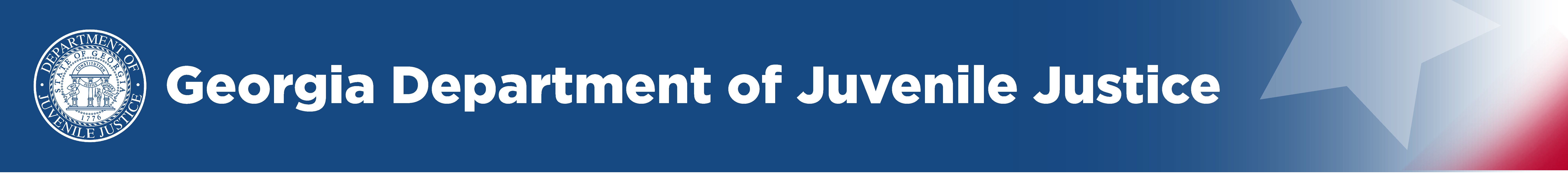 Facebook Leads: Lessons Learned
Firstly, we created a targeted ads intended to capture the attention of our desired audience. 
These ads highlight the key selling points of the job or opportunity and encourage individuals to express interest by submitting their information.
Once the leads are generated, it is crucial to have an efficient system in place for managing and organizing the data.
[Speaker Notes: We have come to one of the most requested conference topics on our agenda today, which a Recap of the Request to Advertise (RTA) Process. HR Partners 
Let me just say this, if I may, it’s not lost on us, here at HR Central, that ALL of Talent Acquisition and Recruiting Processes need to be solidified, clarified, and socialized to our HR Partners in the field. We see you. We feel you. We hear you!  If it’s any consolation, we do currently have a series of trainings for Talent Acquisition and Recruitment processes on the docket for our next HR Teleconferences, which are being presented in three (3) phases:
 
Phase One:    RTA Process (A continuation from our last HR Teleconference, and today wanted to give you sequel.) 
 
Phase Two:    SOC Process (Next HR Teleconference on February 18)
 
Phase Three: ISP Process (The following HR Teleconference on March 4)

Shane and his team have also been working on some audiovisual tools to help supplement training on their processes, but I’ll Shane tell you about that when he comes to the stage! But for now, somebody just put in the chat, “It’s coming, it’s coming!” 
We know you’re curious, and we’re serious!
Now, Shane, you betta bring it!!!]
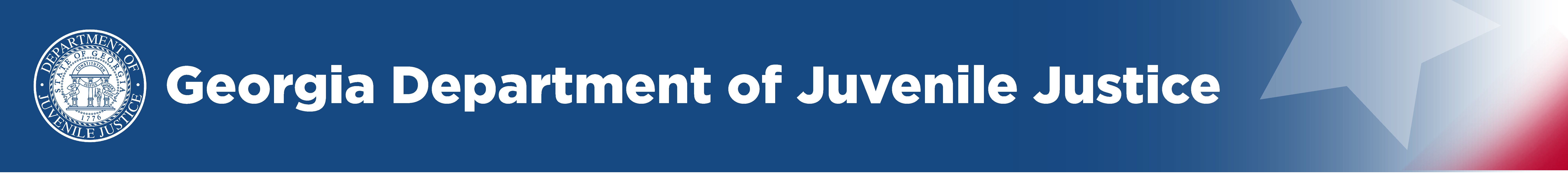 Facebook Leads: Lessons Learned
We integrate the Facebook leads with our internal Electronic Tracking System (ETS) dedicated lead management tool. 
By centralizing the data and automating certain processes, our recruiters can streamline their workflows and ensure prompt follow-up with potential candidates. 
Additionally, it is important to engage with the leads in a timely and personalized manner.
[Speaker Notes: We have come to one of the most requested conference topics on our agenda today, which a Recap of the Request to Advertise (RTA) Process. HR Partners 
Let me just say this, if I may, it’s not lost on us, here at HR Central, that ALL of Talent Acquisition and Recruiting Processes need to be solidified, clarified, and socialized to our HR Partners in the field. We see you. We feel you. We hear you!  If it’s any consolation, we do currently have a series of trainings for Talent Acquisition and Recruitment processes on the docket for our next HR Teleconferences, which are being presented in three (3) phases:
 
Phase One:    RTA Process (A continuation from our last HR Teleconference, and today wanted to give you sequel.) 
 
Phase Two:    SOC Process (Next HR Teleconference on February 18)
 
Phase Three: ISP Process (The following HR Teleconference on March 4)

Shane and his team have also been working on some audiovisual tools to help supplement training on their processes, but I’ll Shane tell you about that when he comes to the stage! But for now, somebody just put in the chat, “It’s coming, it’s coming!” 
We know you’re curious, and we’re serious!
Now, Shane, you betta bring it!!!]
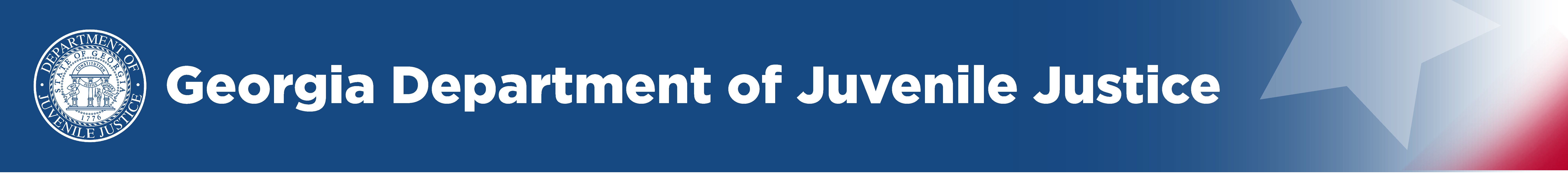 Facebook Leads: Lessons Learned
This is achieved through a combination of automated email sequences, personalized messages, and targeted content that addresses the specific interests and needs of the potential candidates. 
By building a relationship and providing relevant information, recruiters can nurture the leads and increase the likelihood of successful recruitment outcomes.
[Speaker Notes: We have come to one of the most requested conference topics on our agenda today, which a Recap of the Request to Advertise (RTA) Process. HR Partners 
Let me just say this, if I may, it’s not lost on us, here at HR Central, that ALL of Talent Acquisition and Recruiting Processes need to be solidified, clarified, and socialized to our HR Partners in the field. We see you. We feel you. We hear you!  If it’s any consolation, we do currently have a series of trainings for Talent Acquisition and Recruitment processes on the docket for our next HR Teleconferences, which are being presented in three (3) phases:
 
Phase One:    RTA Process (A continuation from our last HR Teleconference, and today wanted to give you sequel.) 
 
Phase Two:    SOC Process (Next HR Teleconference on February 18)
 
Phase Three: ISP Process (The following HR Teleconference on March 4)

Shane and his team have also been working on some audiovisual tools to help supplement training on their processes, but I’ll Shane tell you about that when he comes to the stage! But for now, somebody just put in the chat, “It’s coming, it’s coming!” 
We know you’re curious, and we’re serious!
Now, Shane, you betta bring it!!!]
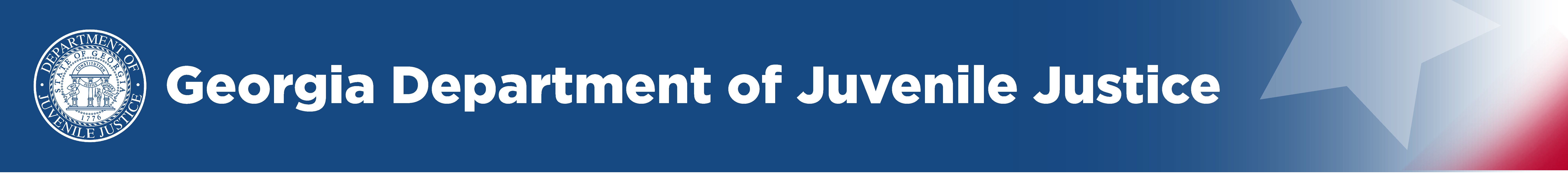 Facebook Leads: Lessons Learned
Furthermore, continuous tracking and analysis of key metrics are essential to measure the effectiveness of Facebook leads campaigns for recruiting purposes. 
By monitoring conversion rates, cost per lead, and other relevant metrics, recruiters can refine their strategies and optimize their campaigns for better results over time.
[Speaker Notes: We have come to one of the most requested conference topics on our agenda today, which a Recap of the Request to Advertise (RTA) Process. HR Partners 
Let me just say this, if I may, it’s not lost on us, here at HR Central, that ALL of Talent Acquisition and Recruiting Processes need to be solidified, clarified, and socialized to our HR Partners in the field. We see you. We feel you. We hear you!  If it’s any consolation, we do currently have a series of trainings for Talent Acquisition and Recruitment processes on the docket for our next HR Teleconferences, which are being presented in three (3) phases:
 
Phase One:    RTA Process (A continuation from our last HR Teleconference, and today wanted to give you sequel.) 
 
Phase Two:    SOC Process (Next HR Teleconference on February 18)
 
Phase Three: ISP Process (The following HR Teleconference on March 4)

Shane and his team have also been working on some audiovisual tools to help supplement training on their processes, but I’ll Shane tell you about that when he comes to the stage! But for now, somebody just put in the chat, “It’s coming, it’s coming!” 
We know you’re curious, and we’re serious!
Now, Shane, you betta bring it!!!]
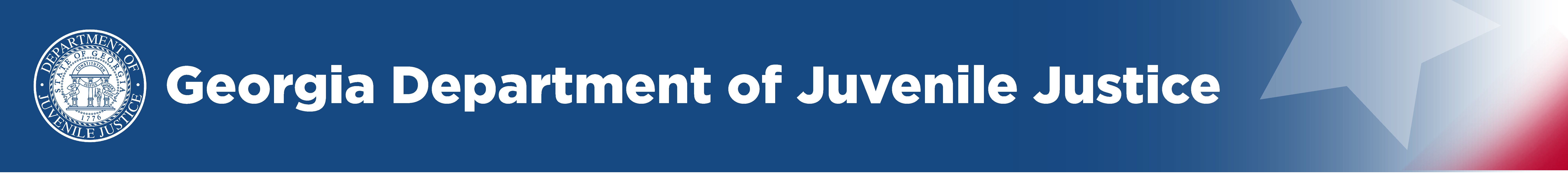 Facebook Leads: Lessons Learned
In conclusion, utilizing Facebook Leads for recruitment purposes can be a powerful strategy to generate leads and identify potential candidates. 
By creating compelling ads, effectively managing and nurturing leads, and analyzing campaign performance, organizations can leverage the vast reach of Facebook to streamline their recruitment processes and attract top talent.
[Speaker Notes: We have come to one of the most requested conference topics on our agenda today, which a Recap of the Request to Advertise (RTA) Process. HR Partners 
Let me just say this, if I may, it’s not lost on us, here at HR Central, that ALL of Talent Acquisition and Recruiting Processes need to be solidified, clarified, and socialized to our HR Partners in the field. We see you. We feel you. We hear you!  If it’s any consolation, we do currently have a series of trainings for Talent Acquisition and Recruitment processes on the docket for our next HR Teleconferences, which are being presented in three (3) phases:
 
Phase One:    RTA Process (A continuation from our last HR Teleconference, and today wanted to give you sequel.) 
 
Phase Two:    SOC Process (Next HR Teleconference on February 18)
 
Phase Three: ISP Process (The following HR Teleconference on March 4)

Shane and his team have also been working on some audiovisual tools to help supplement training on their processes, but I’ll Shane tell you about that when he comes to the stage! But for now, somebody just put in the chat, “It’s coming, it’s coming!” 
We know you’re curious, and we’re serious!
Now, Shane, you betta bring it!!!]
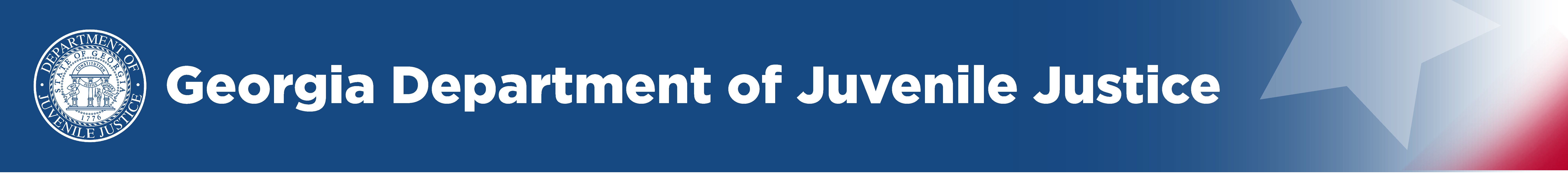 Facebook Leads: Successes
Increased Reach: Social media platforms provide recruiters with a vast audience reach that goes beyond traditional recruitment channels. 
By effectively leveraging these platforms, recruiters have successfully reached and engaged with a larger pool of potential candidates.
[Speaker Notes: We have come to one of the most requested conference topics on our agenda today, which a Recap of the Request to Advertise (RTA) Process. HR Partners 
Let me just say this, if I may, it’s not lost on us, here at HR Central, that ALL of Talent Acquisition and Recruiting Processes need to be solidified, clarified, and socialized to our HR Partners in the field. We see you. We feel you. We hear you!  If it’s any consolation, we do currently have a series of trainings for Talent Acquisition and Recruitment processes on the docket for our next HR Teleconferences, which are being presented in three (3) phases:
 
Phase One:    RTA Process (A continuation from our last HR Teleconference, and today wanted to give you sequel.) 
 
Phase Two:    SOC Process (Next HR Teleconference on February 18)
 
Phase Three: ISP Process (The following HR Teleconference on March 4)

Shane and his team have also been working on some audiovisual tools to help supplement training on their processes, but I’ll Shane tell you about that when he comes to the stage! But for now, somebody just put in the chat, “It’s coming, it’s coming!” 
We know you’re curious, and we’re serious!
Now, Shane, you betta bring it!!!]
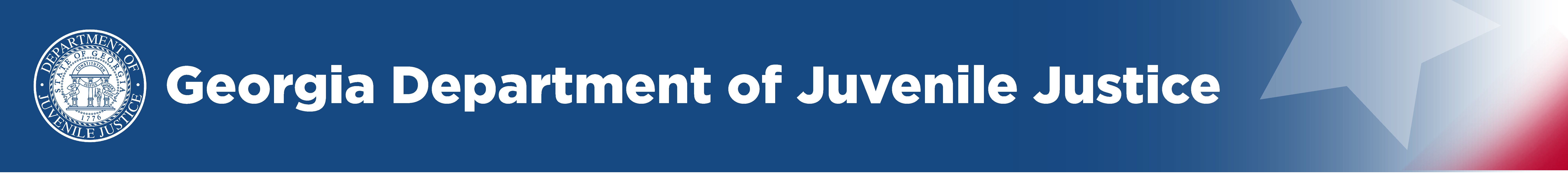 Facebook Leads: Successes
Enhanced Branding: Social media outlets have allowed recruiters to showcase their DJJ’s unique employer brand. 
By sharing compelling content, employee testimonials, and company updates, recruiters have successfully enhanced their employer brand perception, attracting candidates who resonate with their DJJ’s culture and values.
[Speaker Notes: We have come to one of the most requested conference topics on our agenda today, which a Recap of the Request to Advertise (RTA) Process. HR Partners 
Let me just say this, if I may, it’s not lost on us, here at HR Central, that ALL of Talent Acquisition and Recruiting Processes need to be solidified, clarified, and socialized to our HR Partners in the field. We see you. We feel you. We hear you!  If it’s any consolation, we do currently have a series of trainings for Talent Acquisition and Recruitment processes on the docket for our next HR Teleconferences, which are being presented in three (3) phases:
 
Phase One:    RTA Process (A continuation from our last HR Teleconference, and today wanted to give you sequel.) 
 
Phase Two:    SOC Process (Next HR Teleconference on February 18)
 
Phase Three: ISP Process (The following HR Teleconference on March 4)

Shane and his team have also been working on some audiovisual tools to help supplement training on their processes, but I’ll Shane tell you about that when he comes to the stage! But for now, somebody just put in the chat, “It’s coming, it’s coming!” 
We know you’re curious, and we’re serious!
Now, Shane, you betta bring it!!!]
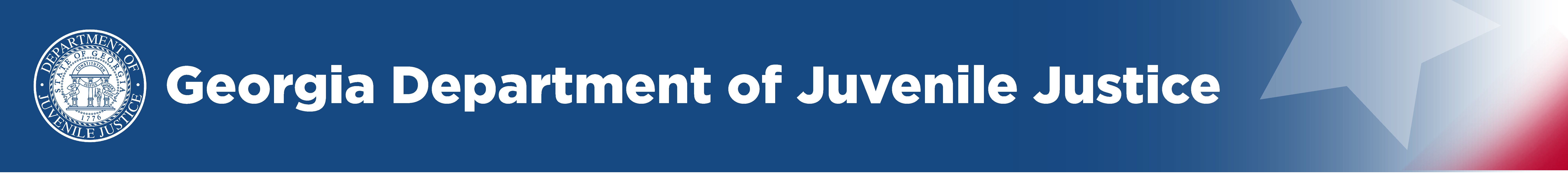 Facebook Leads: Successes
Streamlined Lead Capture: Facebook's lead forms and other social media lead generation tools have proven effective in capturing essential candidate information. 
Recruiters have successfully streamlined the lead capture process, enabling efficient data collection and follow-up.
[Speaker Notes: We have come to one of the most requested conference topics on our agenda today, which a Recap of the Request to Advertise (RTA) Process. HR Partners 
Let me just say this, if I may, it’s not lost on us, here at HR Central, that ALL of Talent Acquisition and Recruiting Processes need to be solidified, clarified, and socialized to our HR Partners in the field. We see you. We feel you. We hear you!  If it’s any consolation, we do currently have a series of trainings for Talent Acquisition and Recruitment processes on the docket for our next HR Teleconferences, which are being presented in three (3) phases:
 
Phase One:    RTA Process (A continuation from our last HR Teleconference, and today wanted to give you sequel.) 
 
Phase Two:    SOC Process (Next HR Teleconference on February 18)
 
Phase Three: ISP Process (The following HR Teleconference on March 4)

Shane and his team have also been working on some audiovisual tools to help supplement training on their processes, but I’ll Shane tell you about that when he comes to the stage! But for now, somebody just put in the chat, “It’s coming, it’s coming!” 
We know you’re curious, and we’re serious!
Now, Shane, you betta bring it!!!]
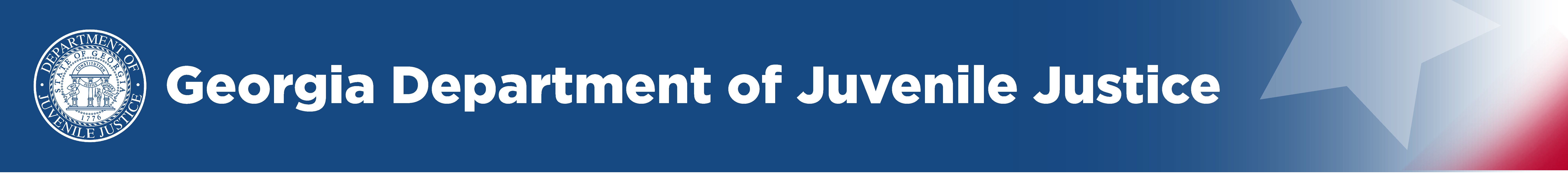 Facebook Leads: Failures
Ineffective Targeting: Poor targeting can result in low-quality leads or reaching an irrelevant audience. 
Recruiters have encountered challenges when their campaigns did not effectively narrow down the target audience, resulting in low conversion rates and wasted resources.
[Speaker Notes: We have come to one of the most requested conference topics on our agenda today, which a Recap of the Request to Advertise (RTA) Process. HR Partners 
Let me just say this, if I may, it’s not lost on us, here at HR Central, that ALL of Talent Acquisition and Recruiting Processes need to be solidified, clarified, and socialized to our HR Partners in the field. We see you. We feel you. We hear you!  If it’s any consolation, we do currently have a series of trainings for Talent Acquisition and Recruitment processes on the docket for our next HR Teleconferences, which are being presented in three (3) phases:
 
Phase One:    RTA Process (A continuation from our last HR Teleconference, and today wanted to give you sequel.) 
 
Phase Two:    SOC Process (Next HR Teleconference on February 18)
 
Phase Three: ISP Process (The following HR Teleconference on March 4)

Shane and his team have also been working on some audiovisual tools to help supplement training on their processes, but I’ll Shane tell you about that when he comes to the stage! But for now, somebody just put in the chat, “It’s coming, it’s coming!” 
We know you’re curious, and we’re serious!
Now, Shane, you betta bring it!!!]
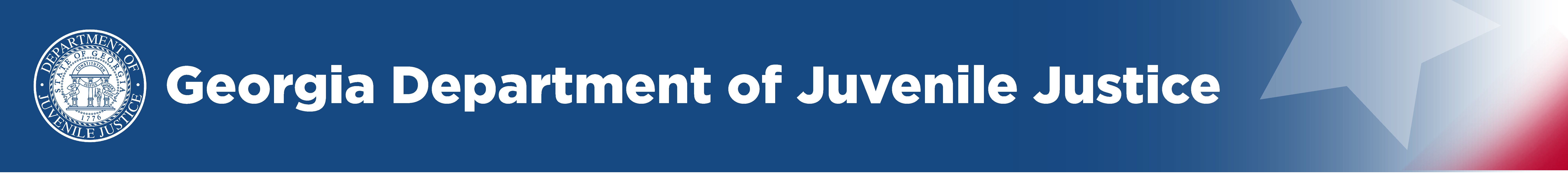 Facebook Leads: Failures
Lack of Engagement: Simply posting job openings without actively engaging with the audience may lead to limited interaction and interest. 
Recruiters have learned that actively responding to comments, messages, and inquiries is crucial for building relationships with potential candidates and increasing engagement.
[Speaker Notes: We have come to one of the most requested conference topics on our agenda today, which a Recap of the Request to Advertise (RTA) Process. HR Partners 
Let me just say this, if I may, it’s not lost on us, here at HR Central, that ALL of Talent Acquisition and Recruiting Processes need to be solidified, clarified, and socialized to our HR Partners in the field. We see you. We feel you. We hear you!  If it’s any consolation, we do currently have a series of trainings for Talent Acquisition and Recruitment processes on the docket for our next HR Teleconferences, which are being presented in three (3) phases:
 
Phase One:    RTA Process (A continuation from our last HR Teleconference, and today wanted to give you sequel.) 
 
Phase Two:    SOC Process (Next HR Teleconference on February 18)
 
Phase Three: ISP Process (The following HR Teleconference on March 4)

Shane and his team have also been working on some audiovisual tools to help supplement training on their processes, but I’ll Shane tell you about that when he comes to the stage! But for now, somebody just put in the chat, “It’s coming, it’s coming!” 
We know you’re curious, and we’re serious!
Now, Shane, you betta bring it!!!]
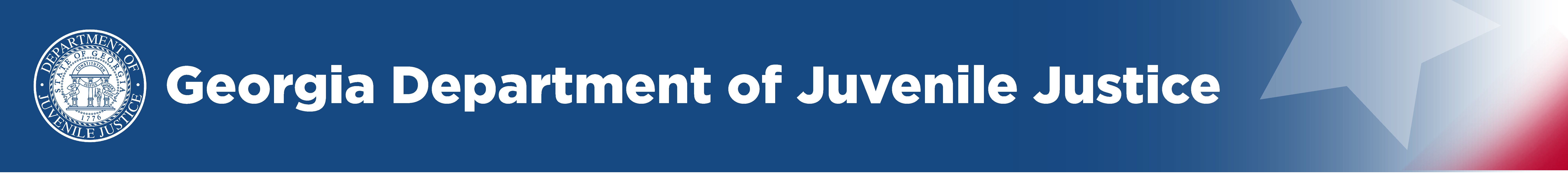 In summary, social media outlets, including Facebook, LinkedIn, Twitter, and Instagram, offer powerful tools for recruiters to generate leads and identify potential candidates. 
By leveraging the unique features of each platform, crafting engaging content, nurturing leads, and continuously analyzing performance, recruiters can harness the reach and targeting capabilities of social media to attract qualified candidates and achieve successful recruiting outcomes.
[Speaker Notes: We have come to one of the most requested conference topics on our agenda today, which a Recap of the Request to Advertise (RTA) Process. HR Partners 
Let me just say this, if I may, it’s not lost on us, here at HR Central, that ALL of Talent Acquisition and Recruiting Processes need to be solidified, clarified, and socialized to our HR Partners in the field. We see you. We feel you. We hear you!  If it’s any consolation, we do currently have a series of trainings for Talent Acquisition and Recruitment processes on the docket for our next HR Teleconferences, which are being presented in three (3) phases:
 
Phase One:    RTA Process (A continuation from our last HR Teleconference, and today wanted to give you sequel.) 
 
Phase Two:    SOC Process (Next HR Teleconference on February 18)
 
Phase Three: ISP Process (The following HR Teleconference on March 4)

Shane and his team have also been working on some audiovisual tools to help supplement training on their processes, but I’ll Shane tell you about that when he comes to the stage! But for now, somebody just put in the chat, “It’s coming, it’s coming!” 
We know you’re curious, and we’re serious!
Now, Shane, you betta bring it!!!]
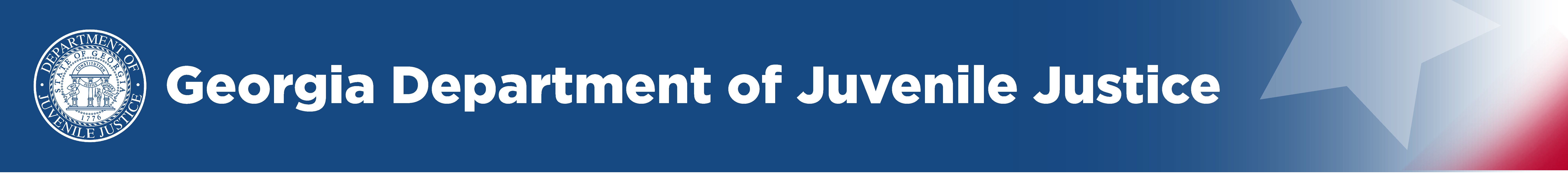 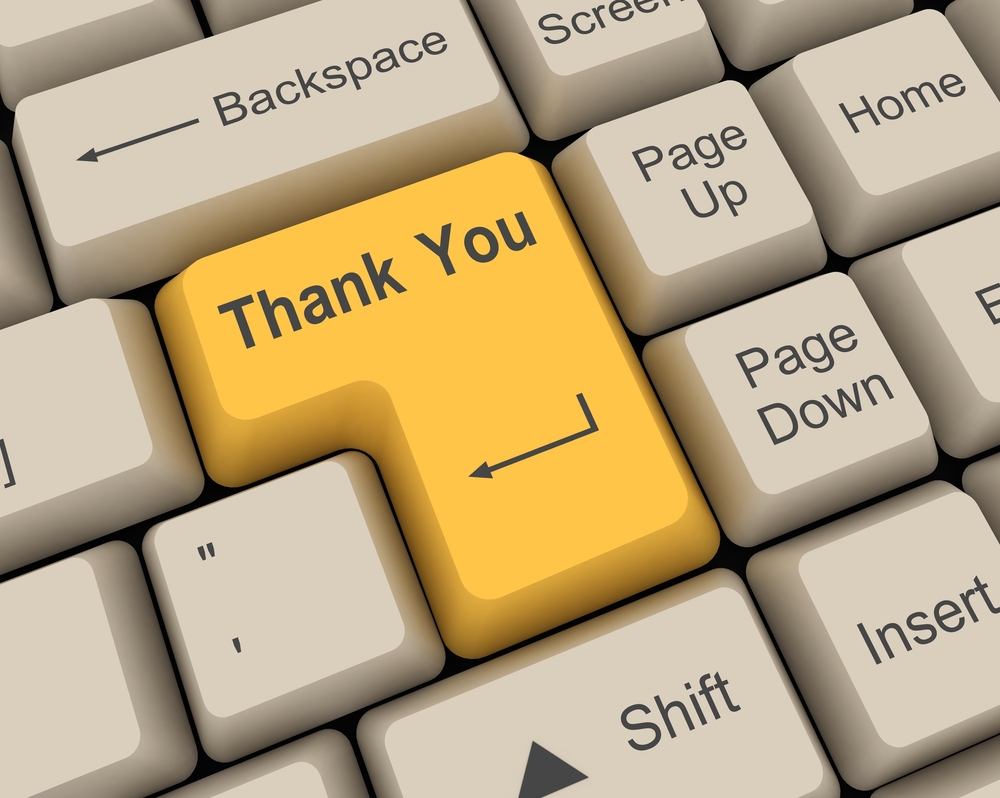 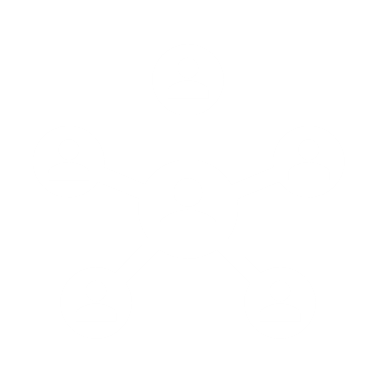